EQUIPMENT AND TOOLS FOR CIRCUIT WORK
www.technologystudent.com © 2022  V.Ryan © 2022
WORLD ASSOCIATION OF TECHNOLOGY TEACHERS	https://www.facebook.com/groups/254963448192823/
HELPFUL LINK:	https://technologystudent.com/elec1/stcomp1.htm
Some basic tools / equipment / components you may use when working with circuits are shown below. Name each tool / piece of equipment / component and explain what they are for.
NAME: 
EXPLANATION:
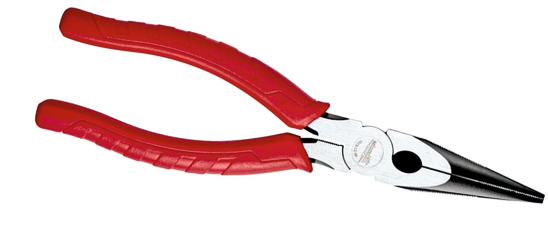 1.
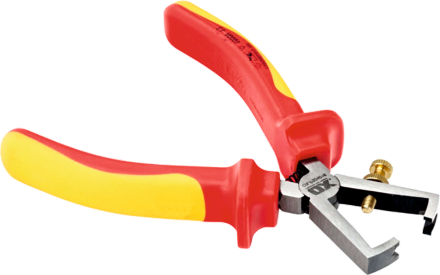 2.
NAME: EXPLANATION:
3.
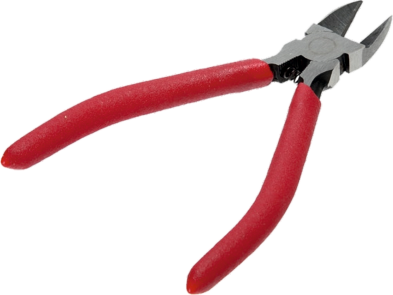 NAME: EXPLANATION:
4.
NAME:
COPPER TRACKS
EXPLANATION:
5.
NAME: EXPLANATION:
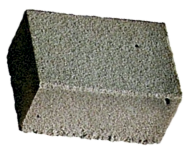 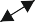 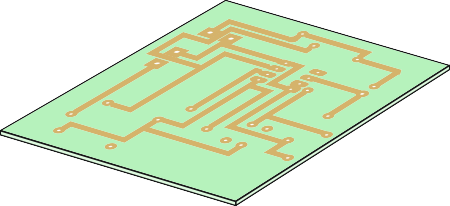 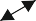 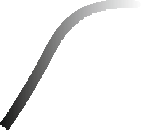 6.
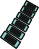 NAME: EXPLANATION:
V.Ryan © 2022
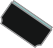 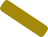 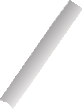 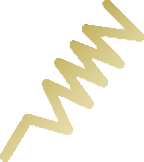 DAMP SPONGE
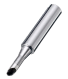 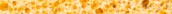